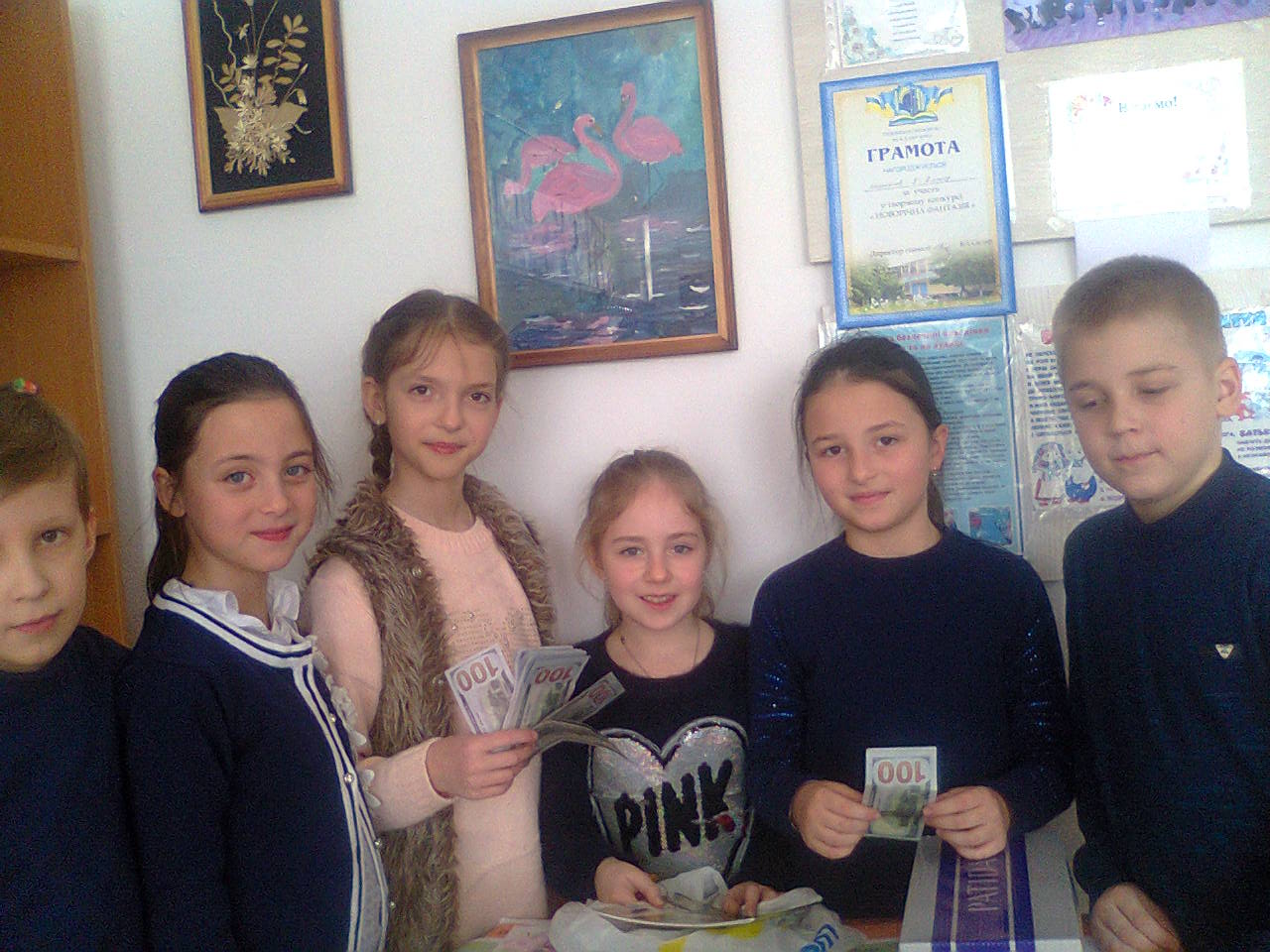 КОМПЕТЕНТНІСНО ЗОРІЄНТОВАНІ ЗАДАЧІ У ПОЧАТКОВІЙ ШКОЛІ (МАТЕМАТИКА, 1-Й КЛАС)

ЖАДАН О. Ю.
 УЧИТЕЛЬ ГЛОБИНСЬКОЇ ГІМНАЗІЇ №1
Компетентнісний підхід: суть і особливості
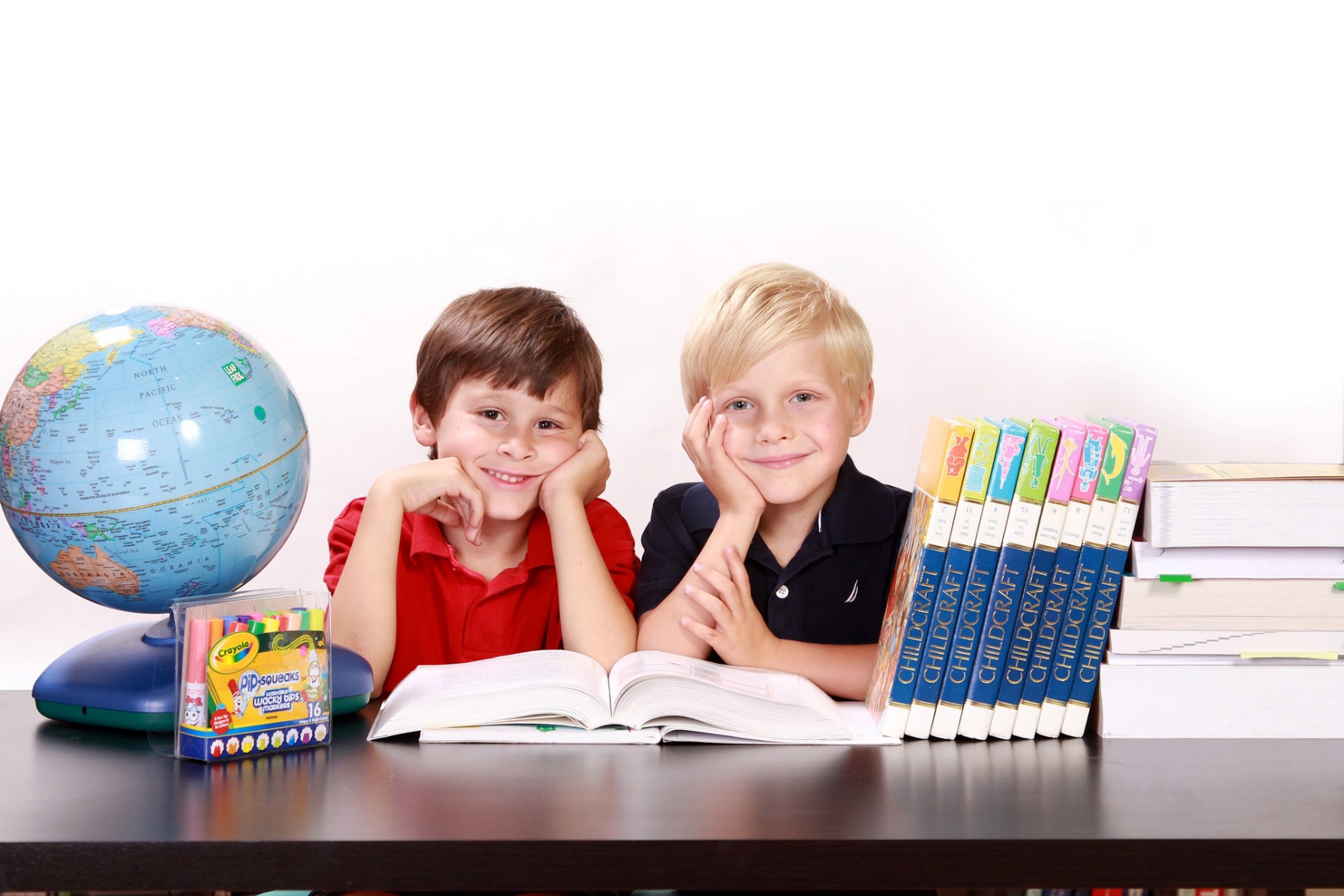 Компетентність – це не просто новий термін, який позначає старі поняття.  Це нова категорія.
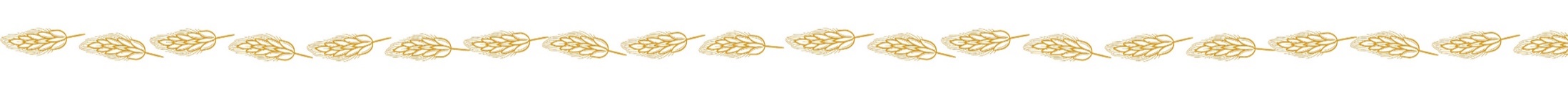 Компетентність – це результат освіти
З позицій компетентнісного підходу безпосереднім результатом освітньої діяльності є формування ключових компетентностей. 
Ключові компетентності стосовно шкільної освіти – це здатність учнів самостійно діяти у невизначеній ситуації при вирішення актуальних для них проблем. 
Компетентність – це вміння застосовувати знання та навики у незнайомій життєвій ситуації.  
Компетентність – це вміння вирішувати нові життєві проблеми. 
Компетентність – це вміння адаптувати у нинішньому світі, який стрімко змінюється.
Ознаки
компетентнісно зорієнтованих задач
інтегрування змісту
мотивування учнів
варіативність розв’язків
ознаки компетентнісно зорієнтованих задач:
застосування  проблемно-пошукових 
методів
усвідомленню учнями практичної значущості
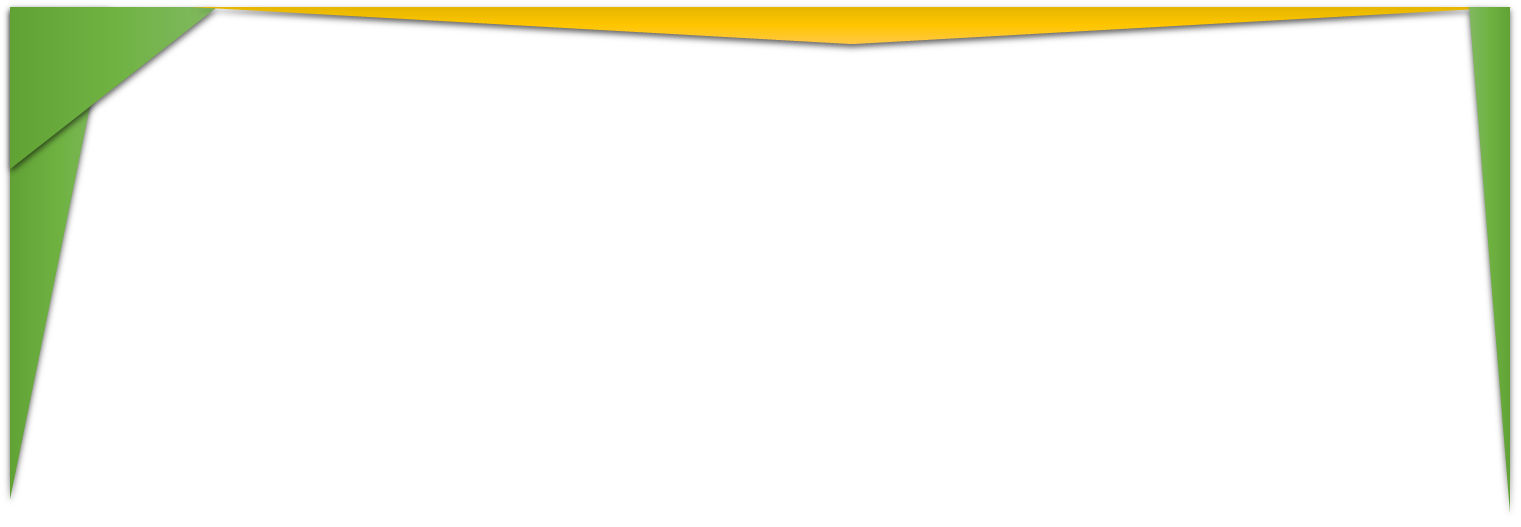 КОМПЕТЕНТНІСНО ЗОРІЄНТОВАНІ ЗАДАЧІ
Якщо вчитель ставить ціль навчити учнів розв’язувати задачі, то повинен їх навчити:
Задача 1. Назви найважчий і найлегший із зазначених плодів. Який 
із них не росте в Україні?
50г
100г
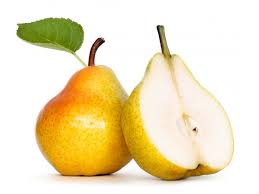 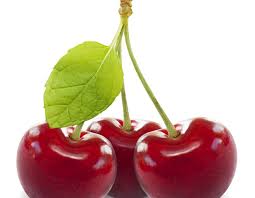 80г
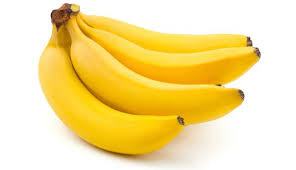 6кг
10г
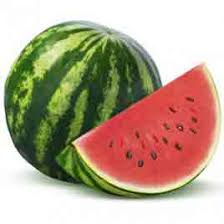 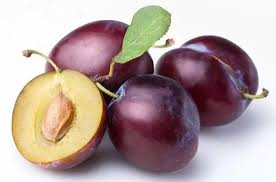 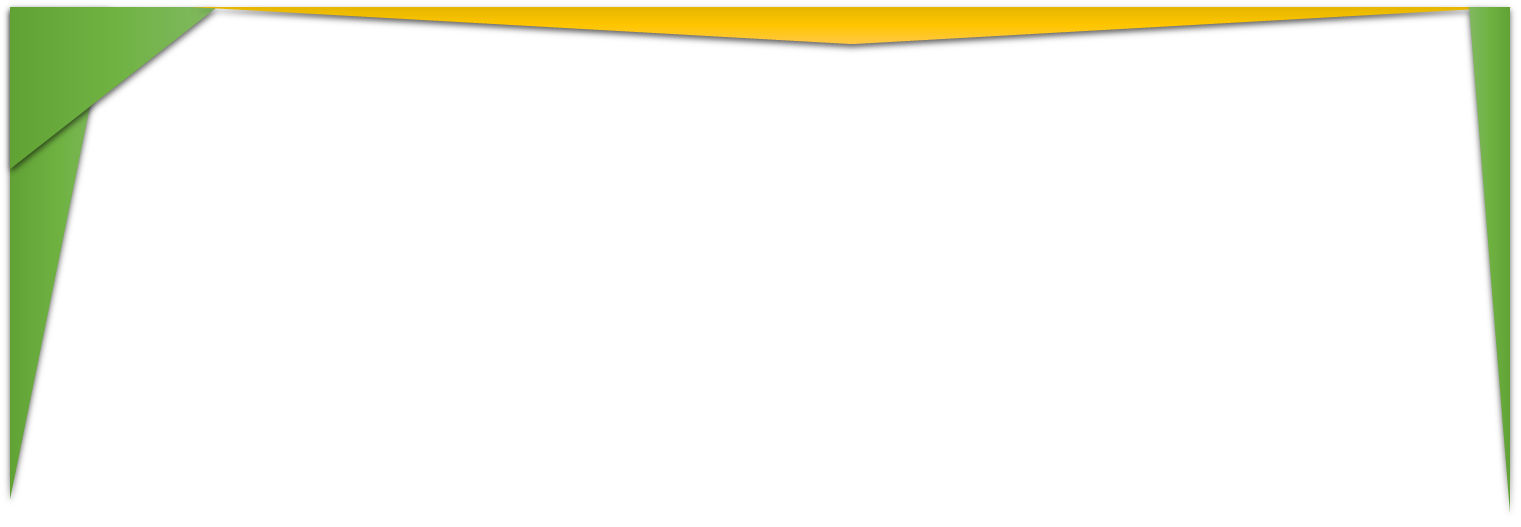 Задача 2. У продавця в одному ящику 40 кг яблук, а в другому 
10 кг груш. Він продав лише 2 кг яблук. Скільки кілограмів фруктів 
залишилося у продавця?
10кг
40кг
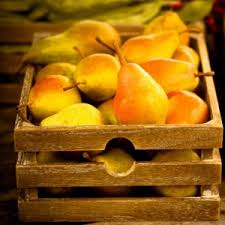 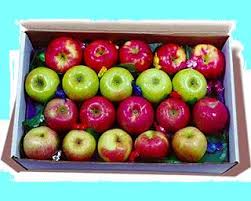 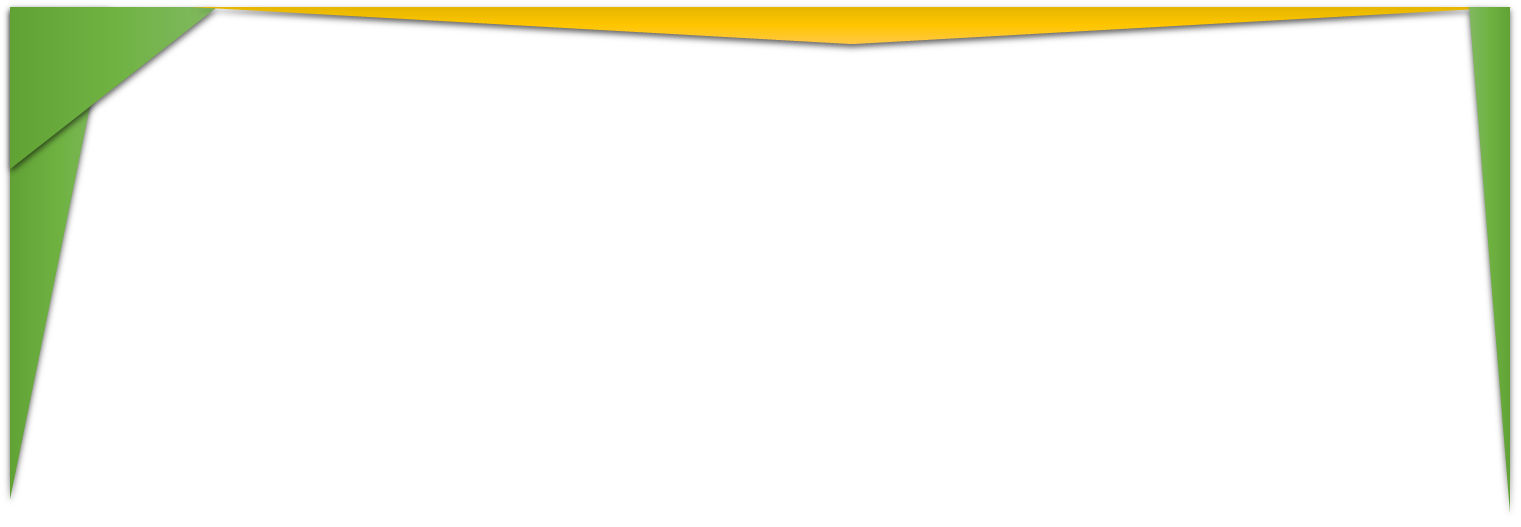 Задача 3. На шкільній клумбі діти мали посадити 15 рослин. У них було 5 кущів троянд, 6 кущів чорнобривців, 10 кущів полуниці й 4 кущі нагідок. Скільки кущів квітів посадили діти?
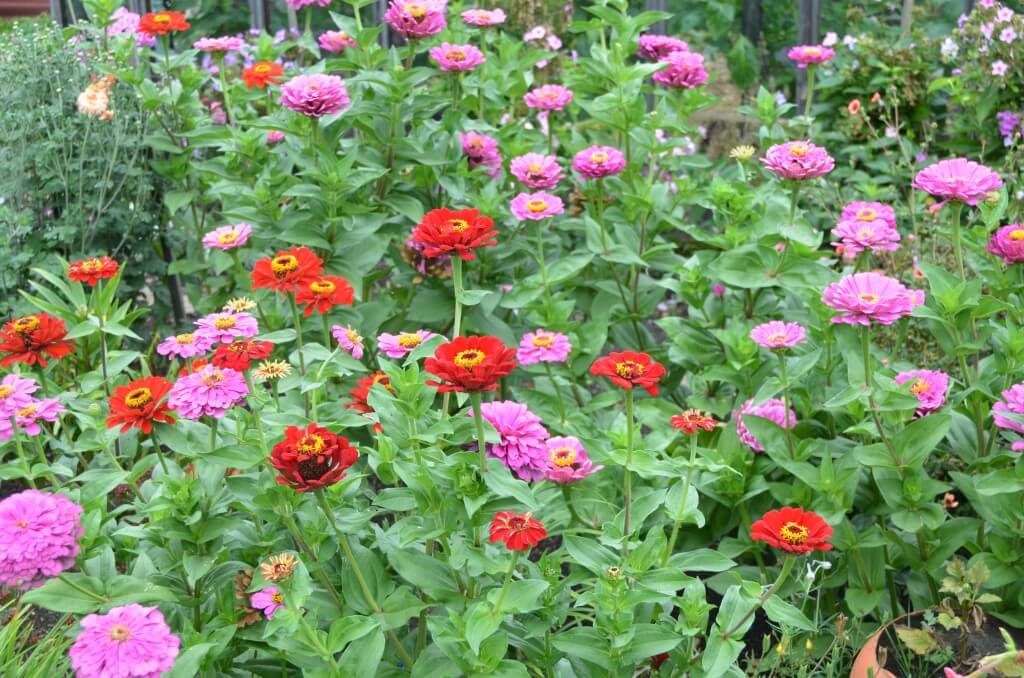 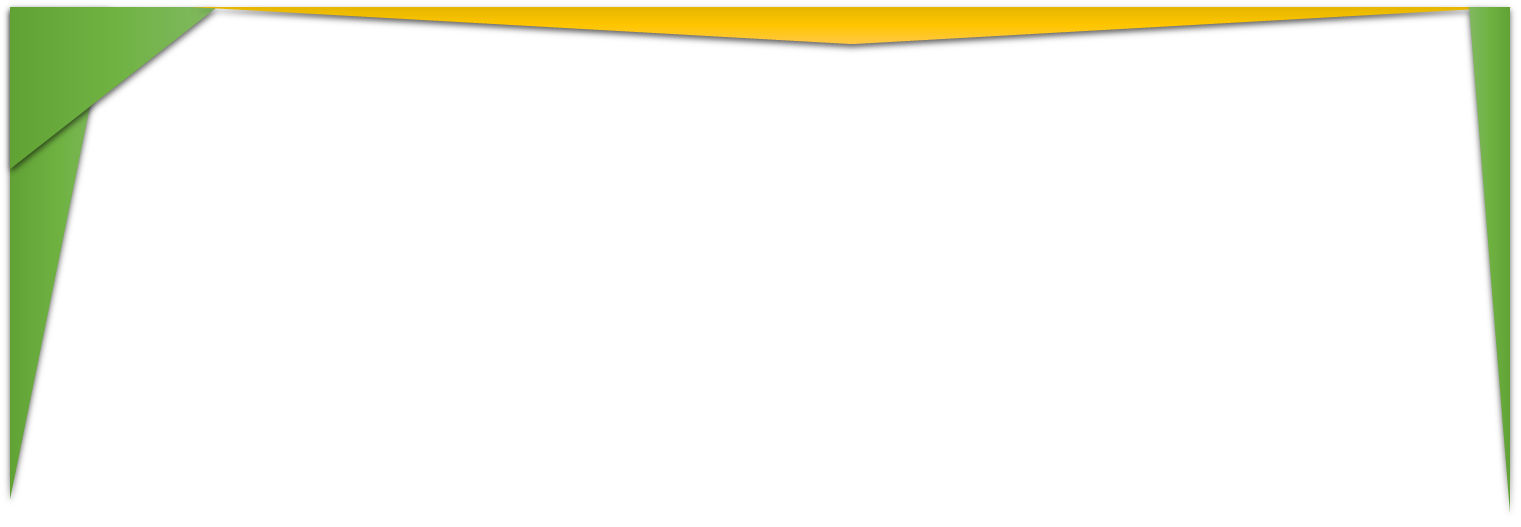 Задача 4. На дитячій каруселі 4 коники, 3 верблюди і 5 лебедів. 
Скільки звірів на каруселі?
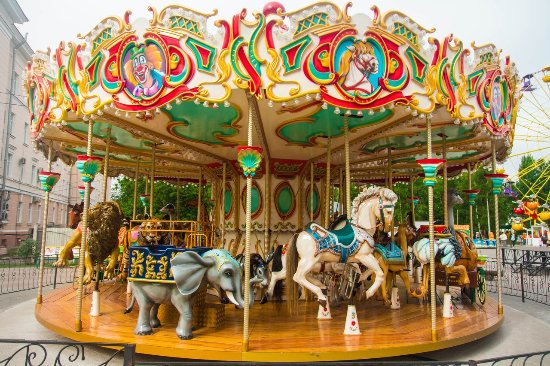 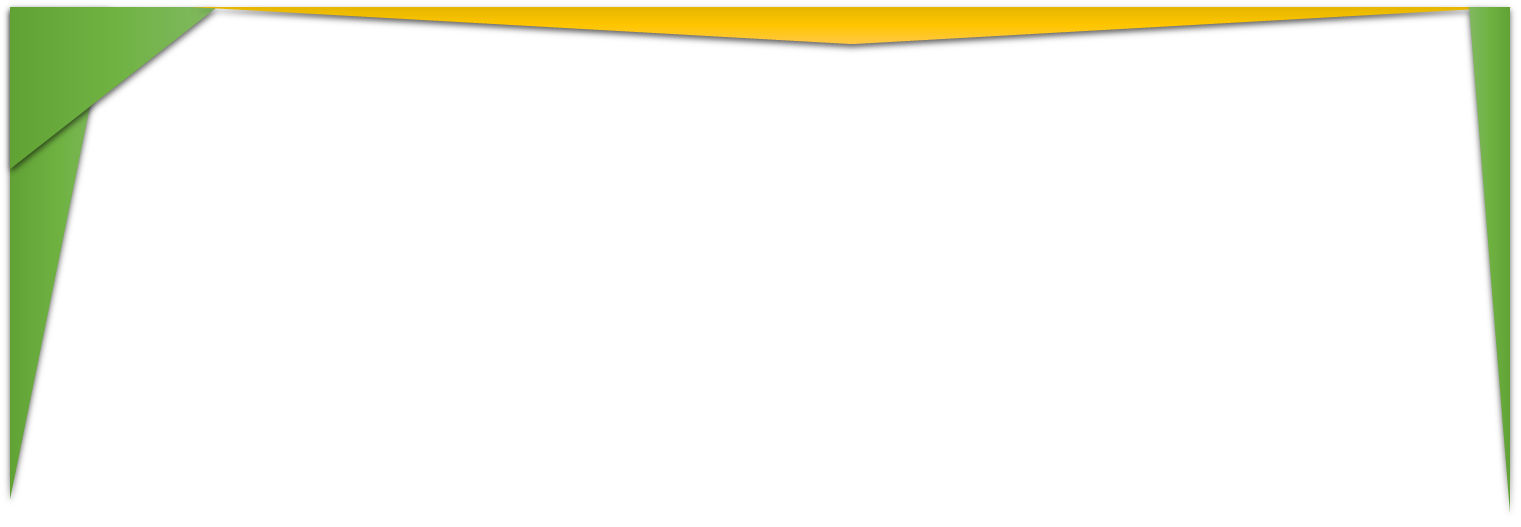 Задача 5. Назви номери фігур, із яких можна скласти квадрат.
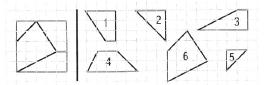 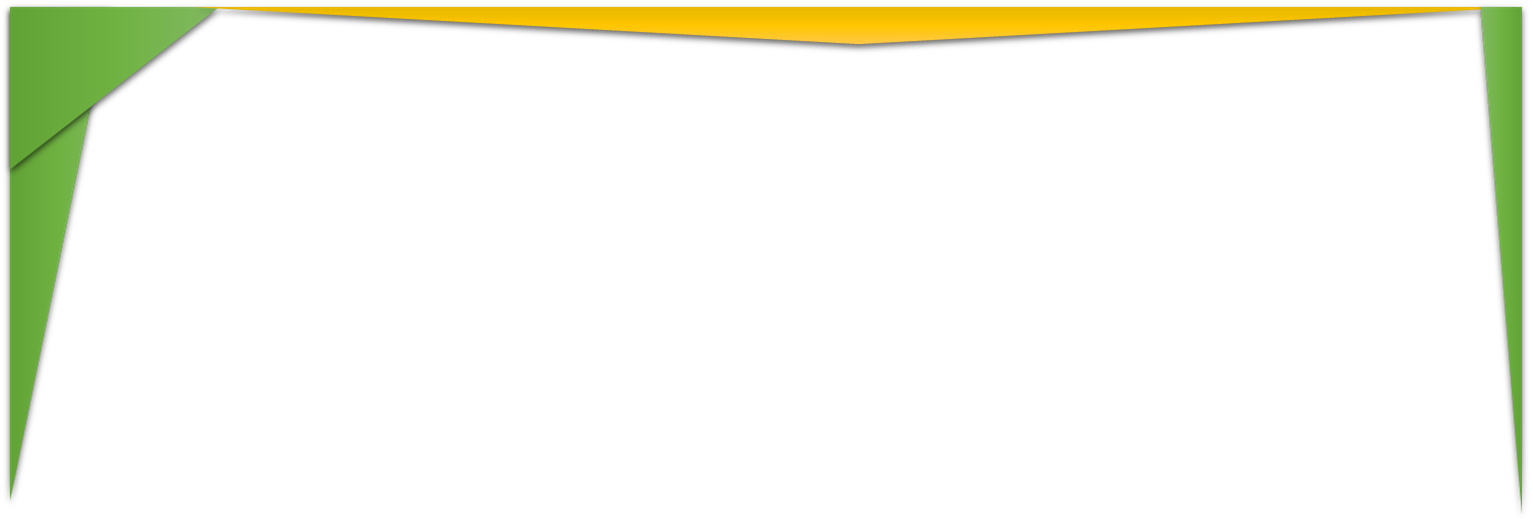 Задача з неповними даними, яку мають доповнити учні на основі свого життєвого досвіду, й така, що дає змогу перевірити різноманітні уміння працювати з інформацією предметного змісту
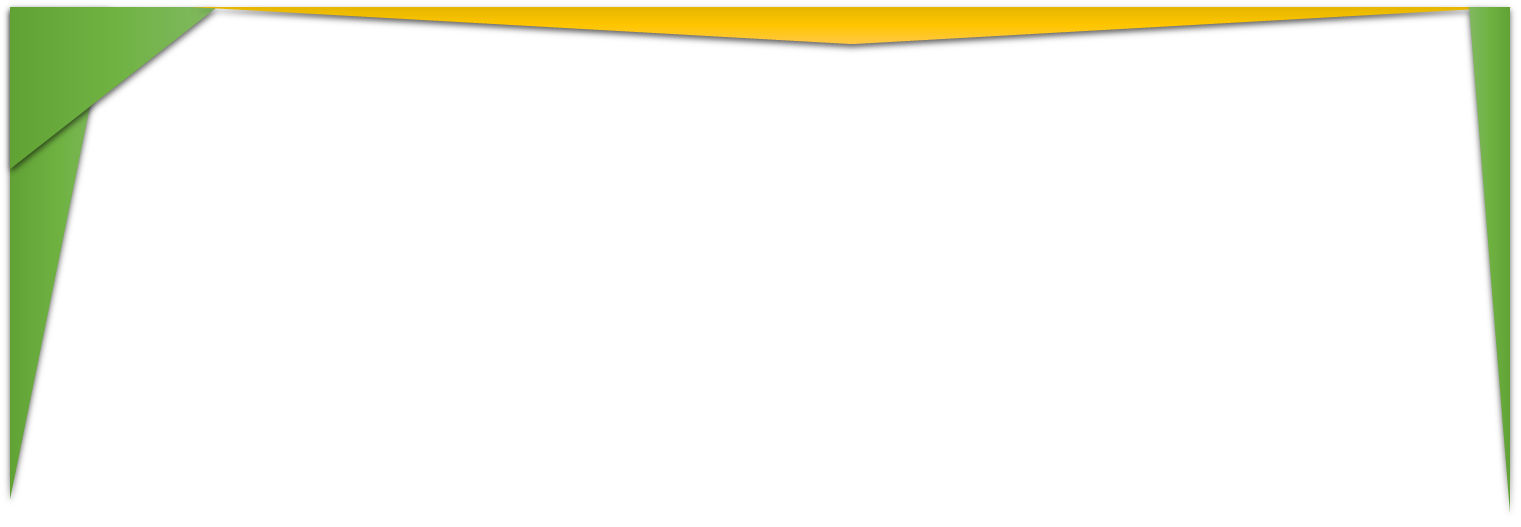 ІІ. Задачі із недостатніми даними
      Задача 1. Бабуся приїхала у гості до внука на 10 днів. На скільки 
днів більше, ніж у тижні, бабуся була у гостях?
      Задача 2. Петро ходить на спортивні тренування тричі на тиждень. 
Скільки днів тижня, вільних від тренувань, є у хлопчика? В які дні він 
може відвідувати гурток малювання, щоб це не збігалося із заняттям 
спортом?
     Задача 3. Людині для здоров’я потрібно за день випити близько 2 л 
води. Скільки води людині треба спожити за тиждень?
     Задача 4. Мама щодня купує 1 л молока. Скільки молока купує 
мама за тиждень?
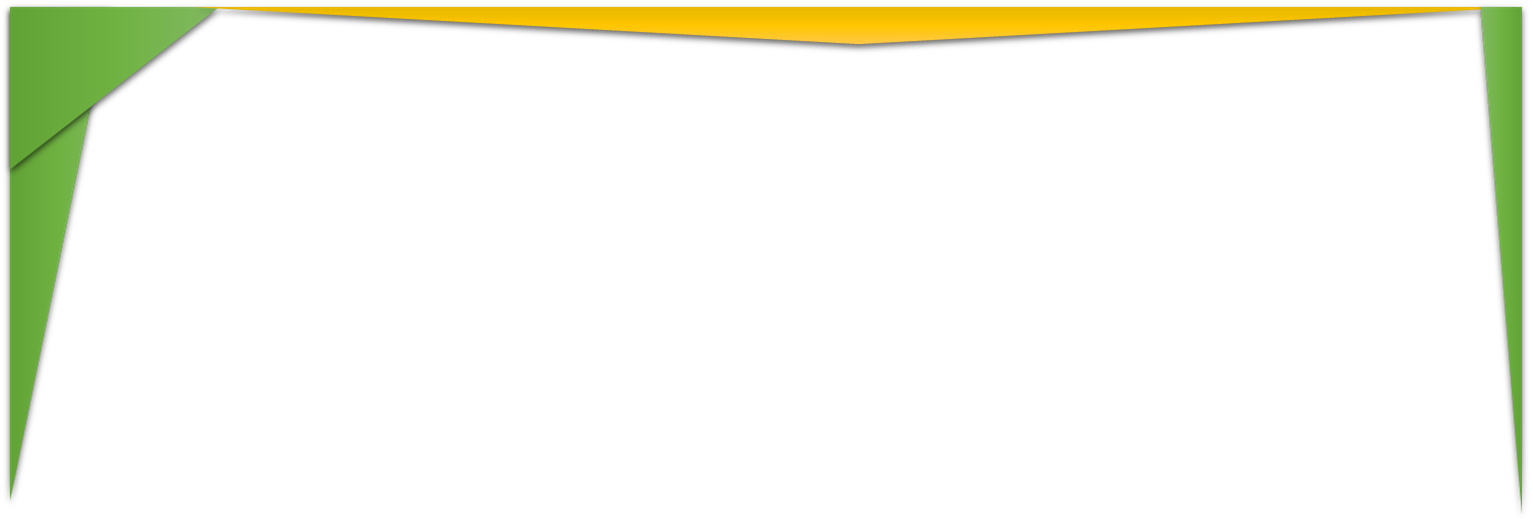 Задача 5. Скільки рибок у двох акваріумах? Що треба зробити, аби 
їх стало порівну?
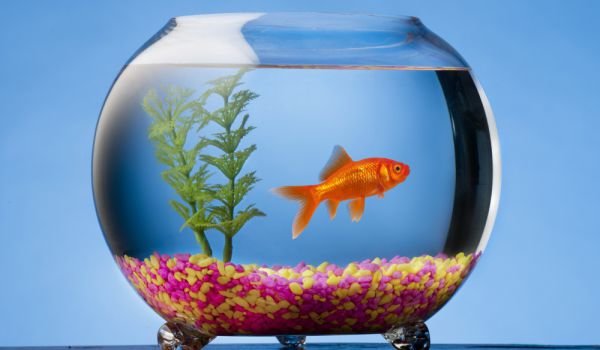 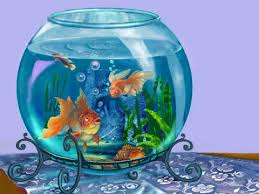 Задача 6. Тварина лінивець за добу 
спить 14 годин. Скільки годин на добу він веде активний спосіб життя?
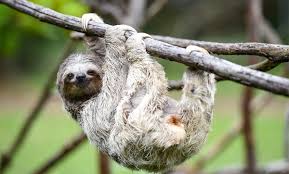 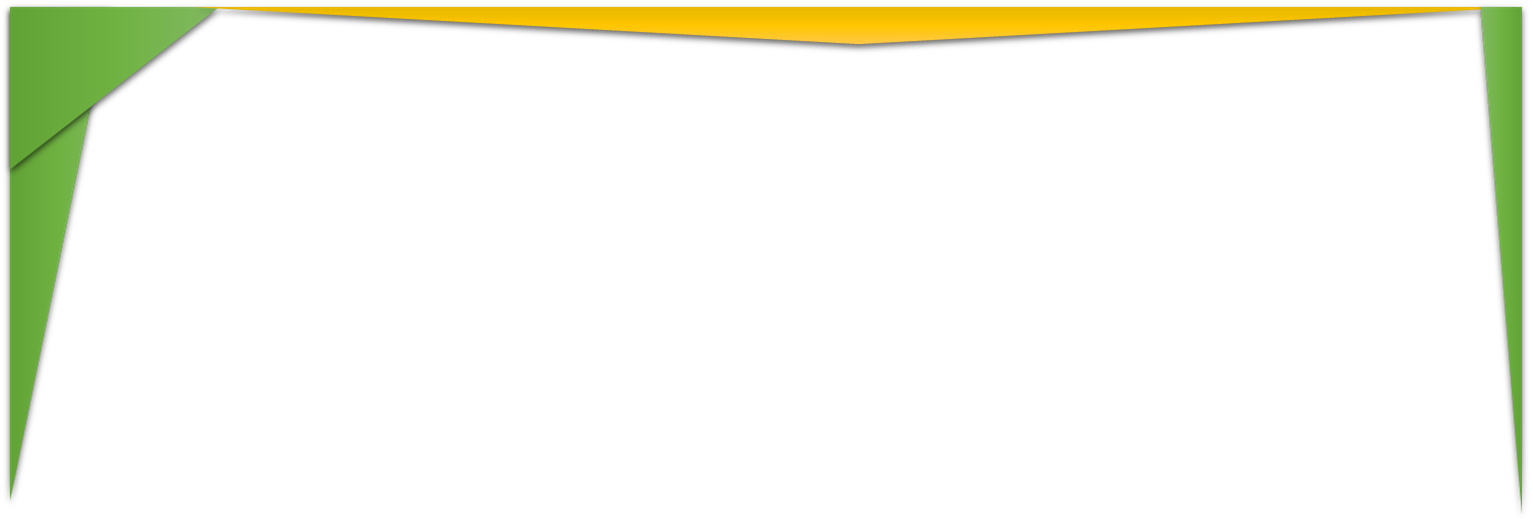 Задача 7. У хлопчика була стрічка завдовжки 1 м. Він відрізав 4 дм стрічки. Скільки сантиметрів стрічки у нього залишилося?
Задача 8. Світловий день у травні триває 14 годин. Скільки годин на добу триває травнева ніч?
Задача 9. Коала рухається за добу 6 годин. Скільки часу коала нерухомий?
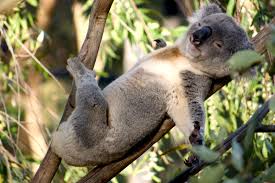 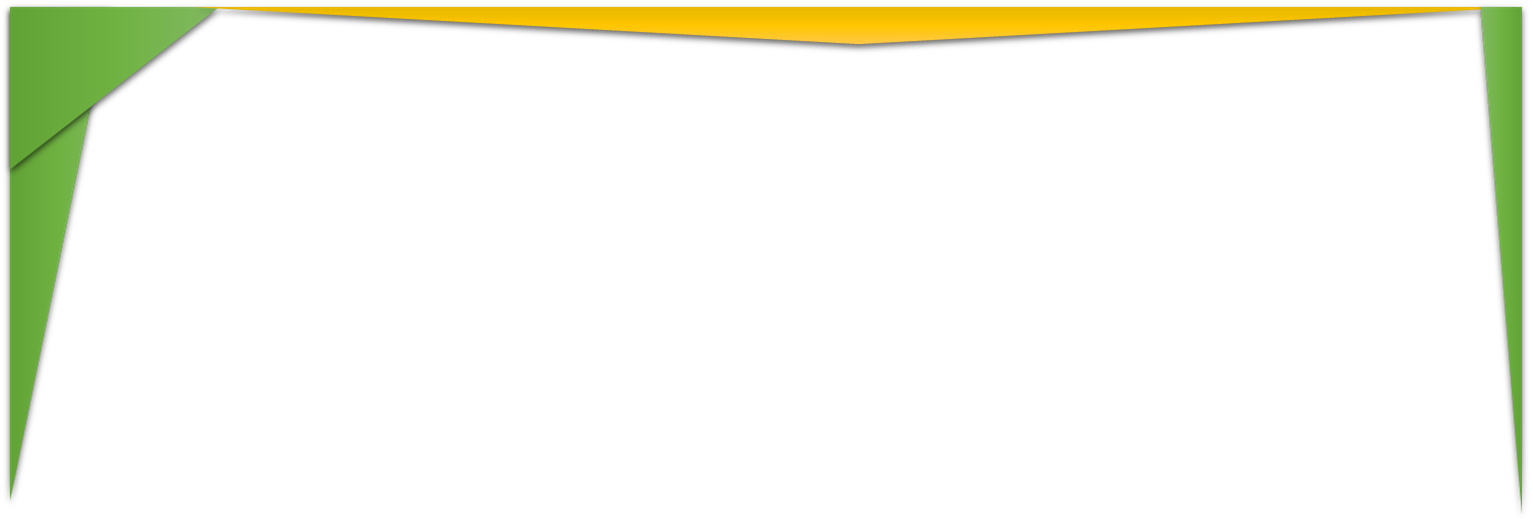 ІІІ. Задачі, які мають кілька варіантів правильних відповідей
Задача 1. Даринка в неділю прокинулася о 7 годині, о 8 годині дівчинка збирається снідати. Що вона встигне подивитися по телевізору, якщо її улюблений мультфільм триває 2 години, а музична передача — 1 годину?
Задача 2. Довжина стрічки 4 дм. Які завширшки таблиці можна підвісити на цю стрічку: 35 см, 15 см, 55 см? 
Довжина планки 4 дм. Які завширшки таблиці можна прикріпити 
на цю планку: 35 см, 15 см, 55 см?
Задача 3. У мами крільчихи є 5 кроленят. На сніданок мама принесла 8 морквинок. Як вона може поділити моркву між кроленятами?
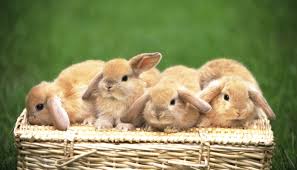 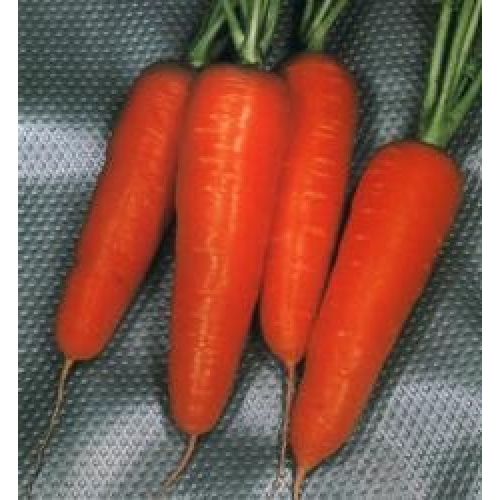 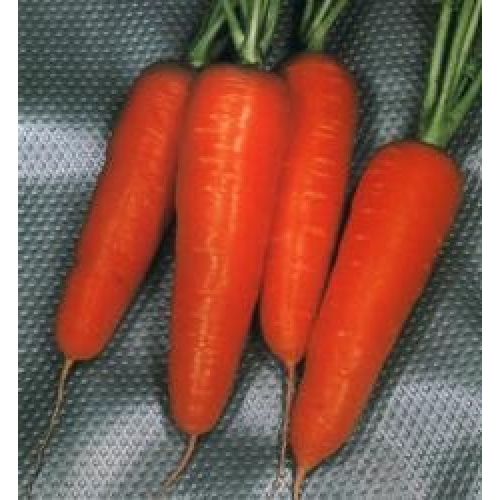 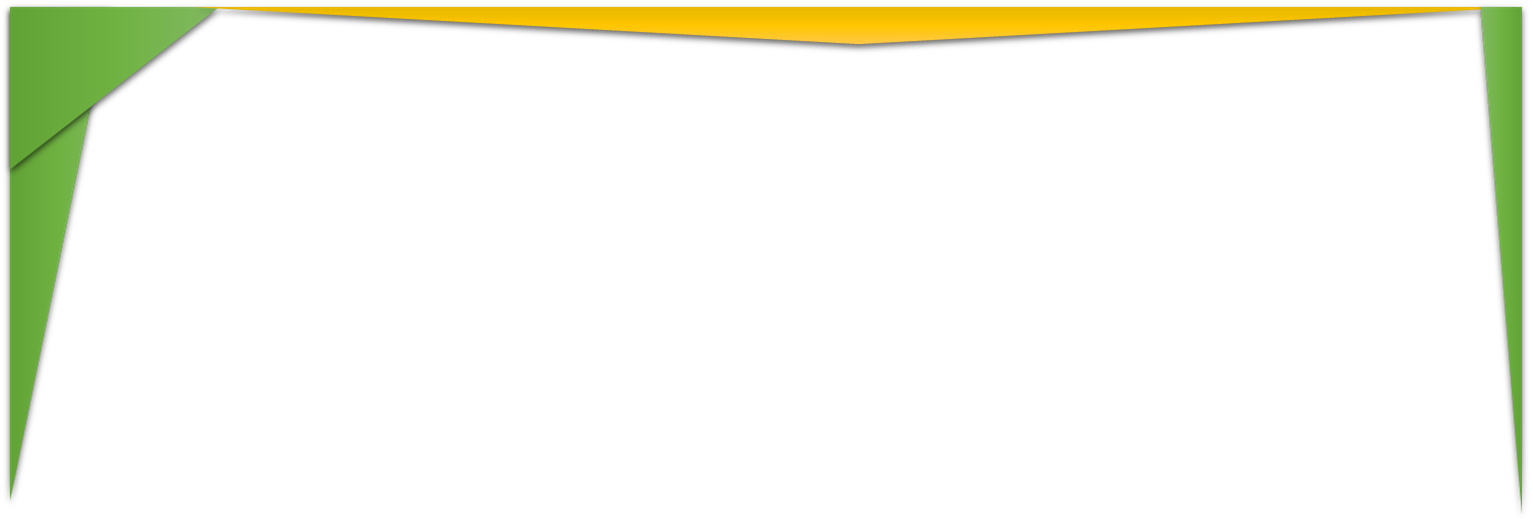 Задача 4. Юля, Катя та Настя накреслили прямокутник, квадрат, коло і трикутник. Настя накреслила трикутник. Які фігури можуть  накреслити Юля і Катя?
Задача 4. Петрик знайшов на морі 18 красивих камінчиків та розклав  їх у 3 коробочки. По скільки камінчиків може бути у кожній коробочці?
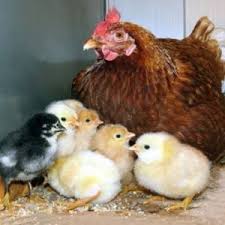 Задача 5. Квочка висиділа 15 курчат. Серед них жовті, сірі й чорні. 
Скільки курчат якого кольору може бути у квочки?
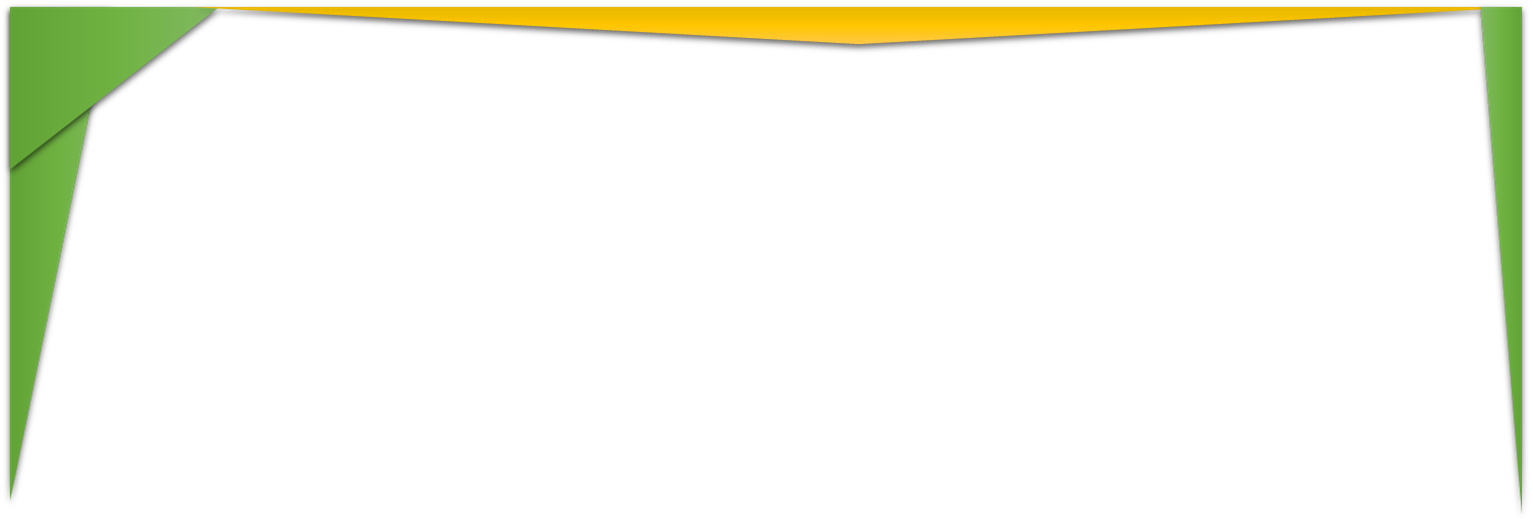 Задача 10. Володя купив наклейки за 80 копійок. Якими монетами він може розрахуватися за покупку?
10
10
50
50
25
25
10
10
10
5
5
25
10
5
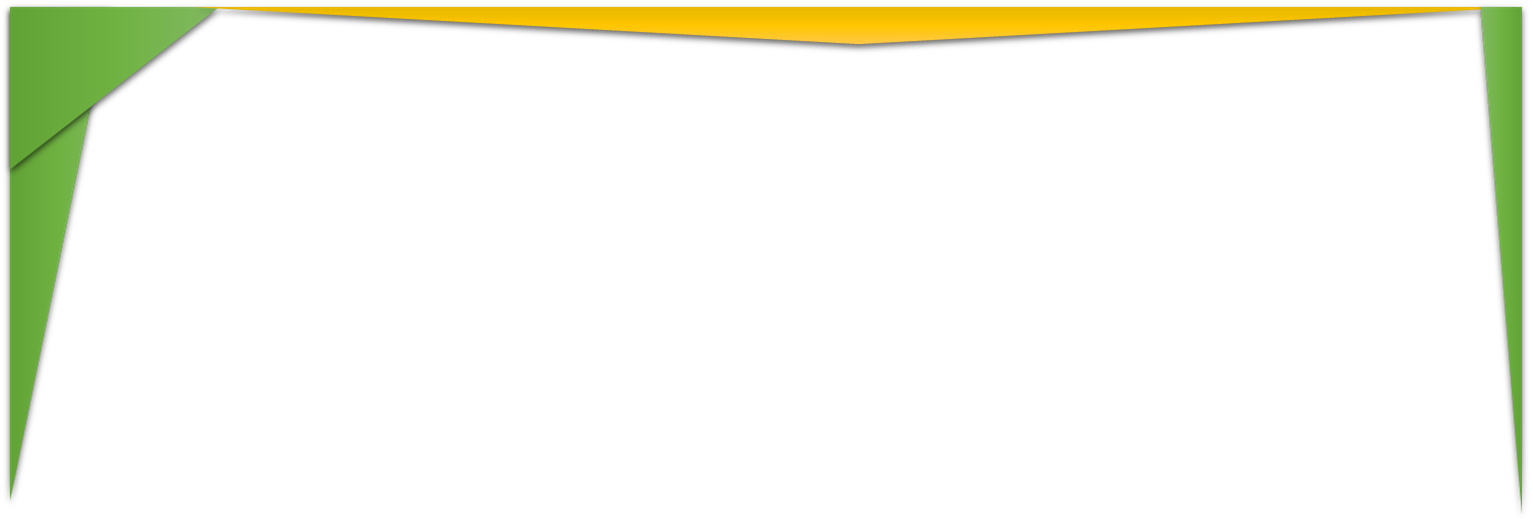 ІV. Задачі із суперечливими даними
Задачі зі суперечливою умовою – задачі, які містять в умові протиріччя між даними.
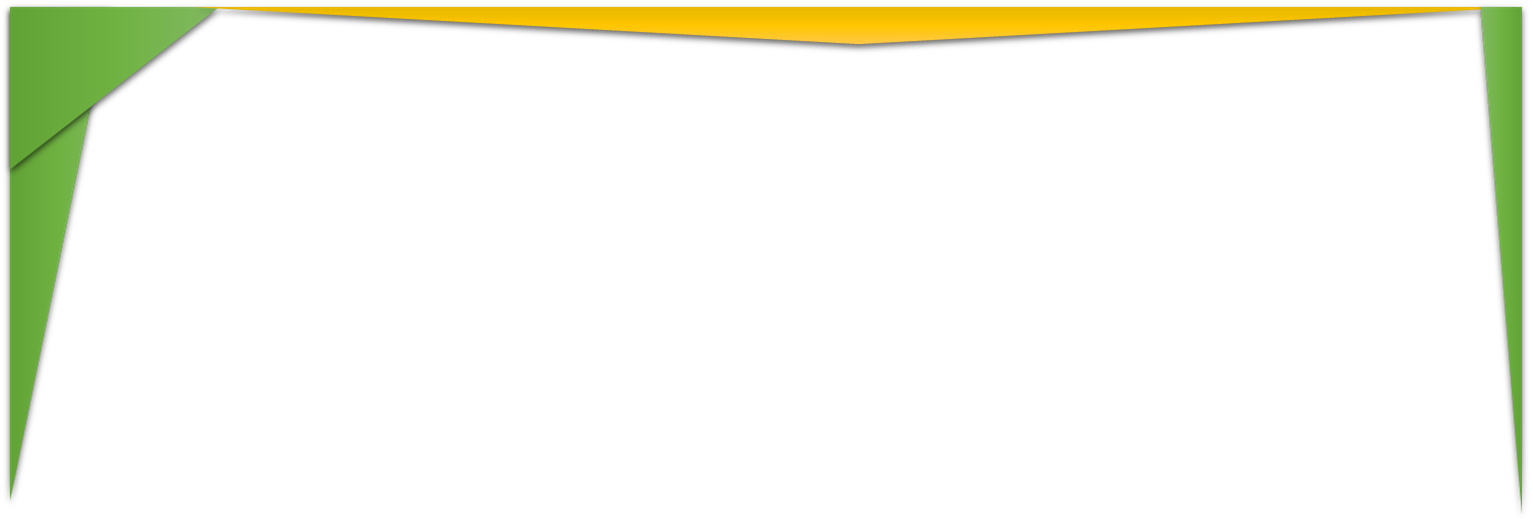 Задача 1. Славко прийшов додому зі школи о 15.00 годині, а о 20.00 він лягає спати. Що Славко встигне зробити, якщо виконання  домашнього завдання та читання книжки обов’язкове в розпорядку дня учня?
         Домашнє завдання — 2 години.
         Читання — 2 години  .
         Прибирання — 1 година.
         Мультфільм — 1 година.
         Малювання — 1 година.
         Допомога татові — 1 година. 

Задача 2. Жирафа, крокодил і бегемот жили в різнокольорових 
будиночках. Жирафа вибрала собі не синій і не зелений будиночок, 
бегемот вибрав не синій і не жовтий. Якого кольору будиночки вибрали 
собі тваринки?
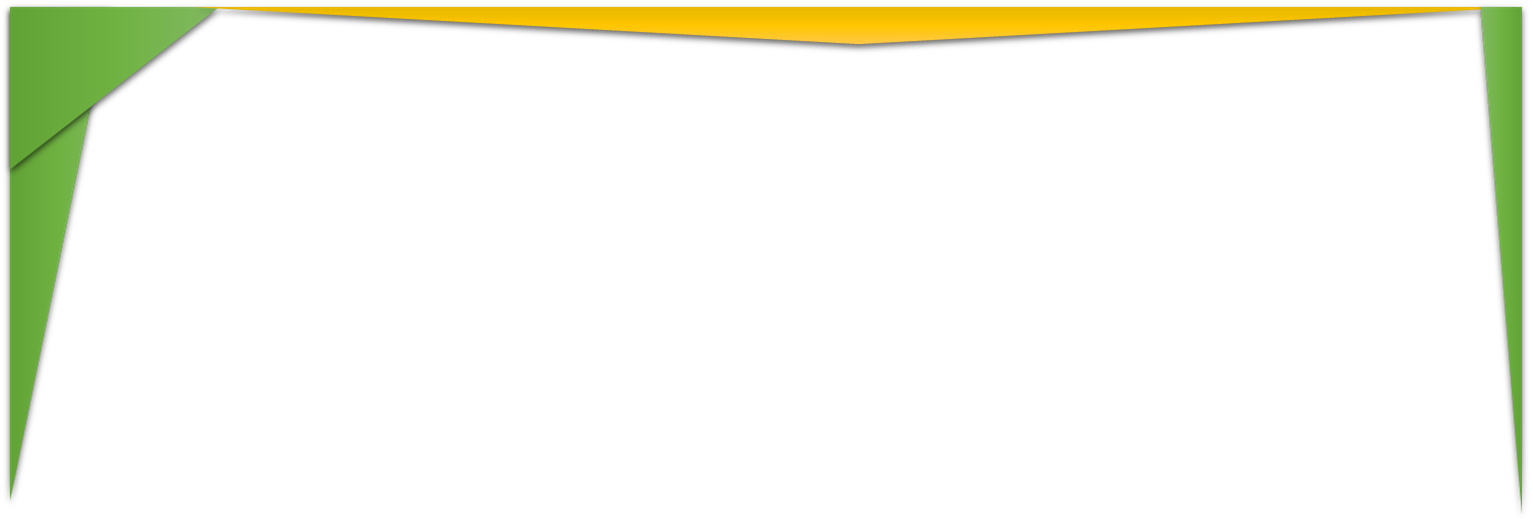 Задача 3. Оленка має 20 гривень, а Світланка — 30 гривень. Які товари вони можуть купити разом?
10грн
25грн
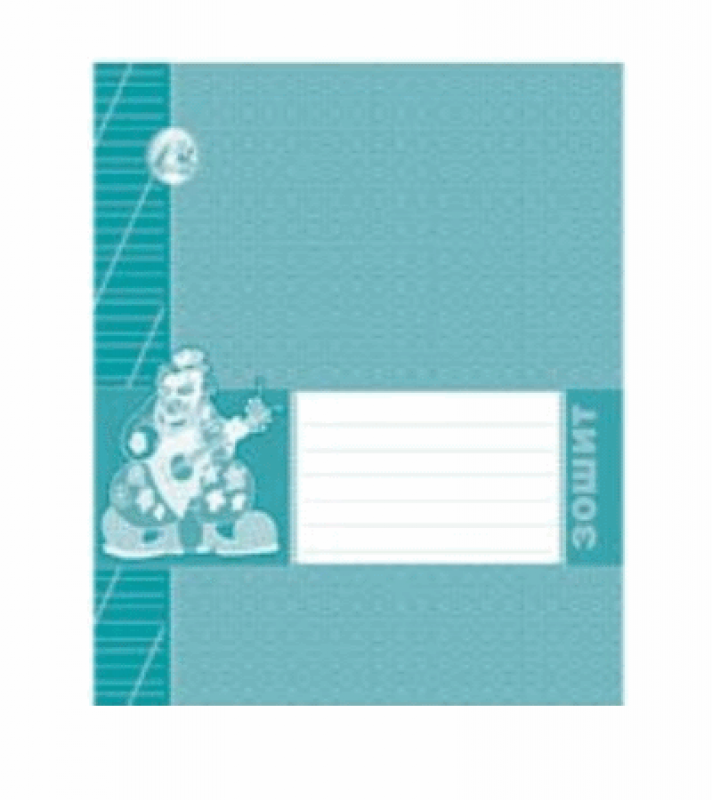 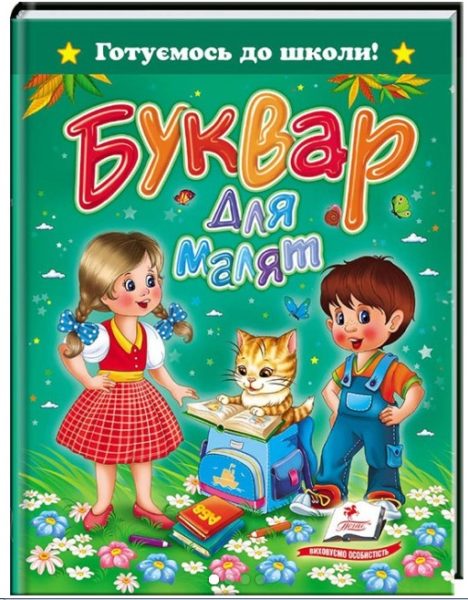 25грн
15грн
15грн
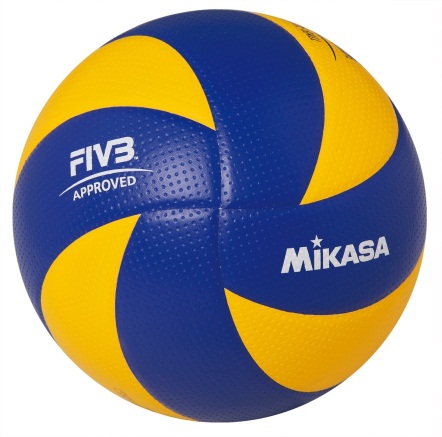 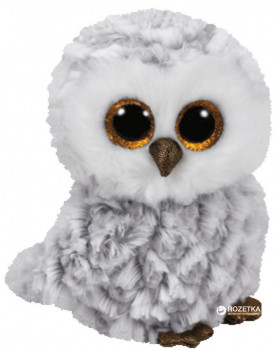 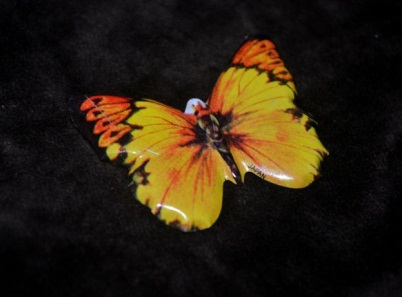 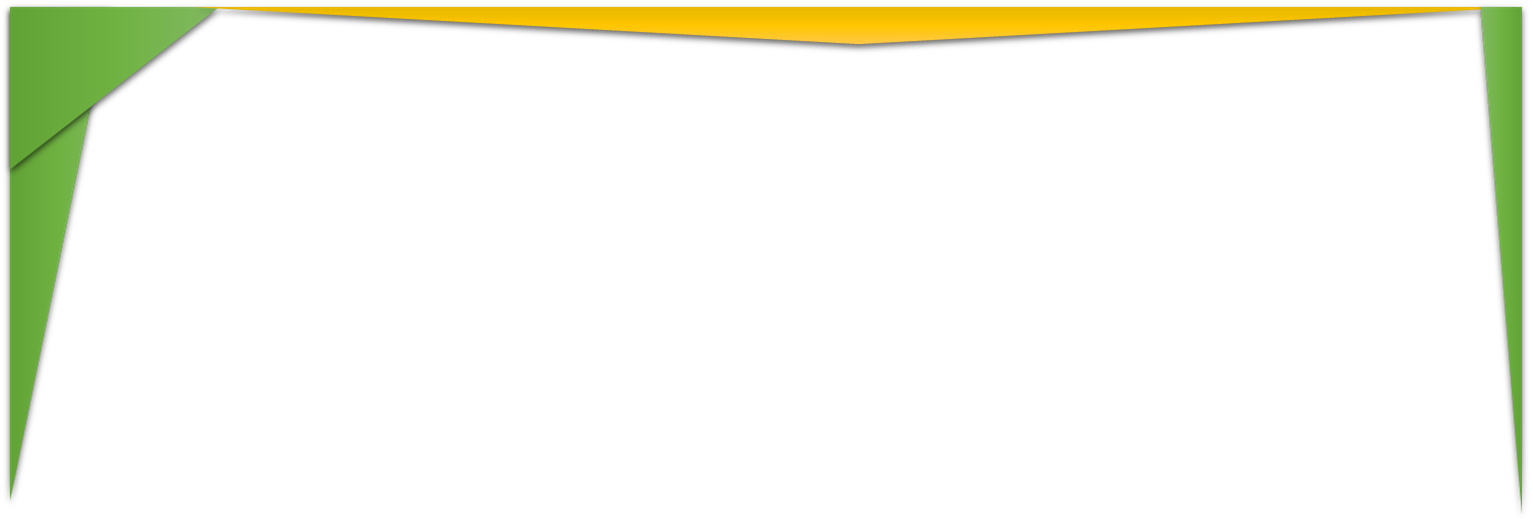 Задача 5. Дівчинка приготувала на сніданок канапки. У неї був шматок сиру, шинки та ковбаси. Для мами донька зробила канапку не з шинкою і не з ковбасою, для тата — не з сиром і не з ковбасою. Яким бутербродами поснідала родина?
Задача 6. Олег, Віктор, Степан, Наталя, Оксана і Марійка відвідують гурток бальних танців. Віктор танцює не з Оксаною і не з Наталею, Олег — не з Оксаною і не з Марічкою. Хто з ким танцює в парі?
Задача 7. Олег, Віктор, Степан, Сергійко, Наталя, Оксана, Оленка й Марійка відвідують гурток бальних танців. Віктор танцює у парі з Марійкою. У яких парах можуть танцювати інші діти?
Задача 8. Мама купила трьом дітям 5 яблук, 5 груш і 5 бананів. Кожна дитина взяла собі по 3 фрукти. Які фрукти могли вибрати діти? Назви можливі варіанти.
Задача 9. Синій і жовтий метелики прилетіли на галявину, де росли ромашка, кульбабка, мак і волошка. На яку квітку зможе сісти кожен із них, не обираючи квітку свого кольору?
Задача 10. У бабусі 2 банки: в одну вміщається 3 літри рідини,  а в другу — 5 літрів. Як можна налити у глечик 4 літри молока за допомогою цих банок?
Задача 11. Як зручніше зважити 6 кг картоплі, якщо є гирі на 5 кг 
та на 2 кг?
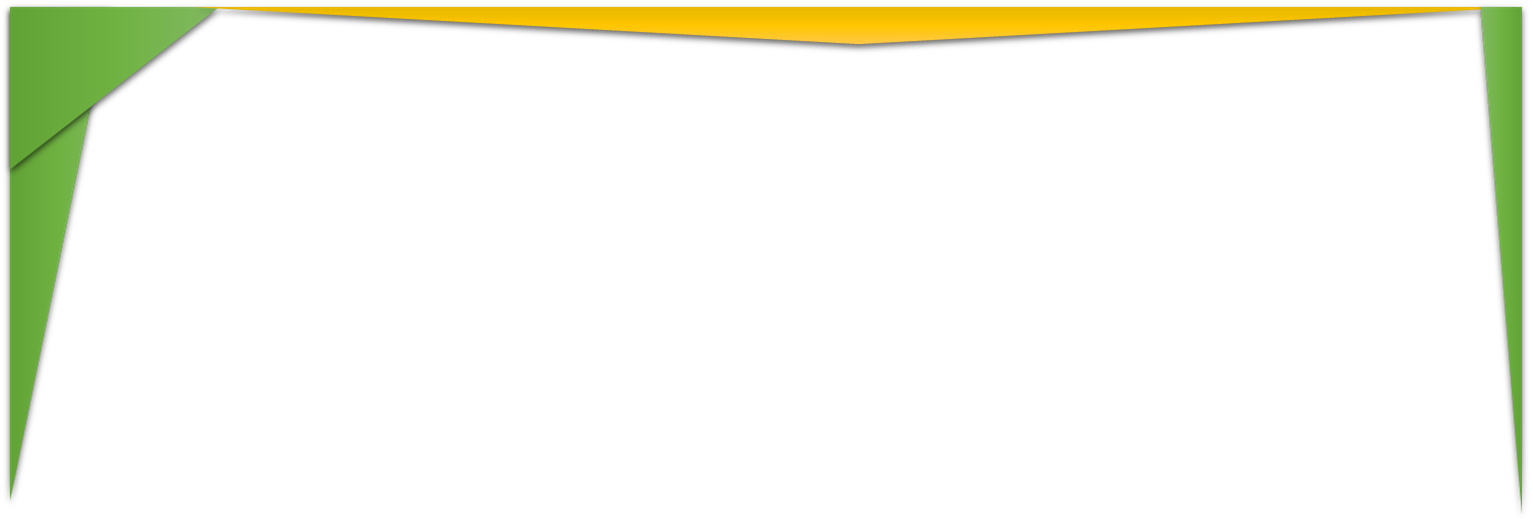 Задача 4. На галявинку прилетіли Сонечко, Бджілка і Метелик.  Сонечко сіло не на квіточку і не на листочок, Бджілка — не на грибочок  і не на листочок. На що сіла кожна комашка?
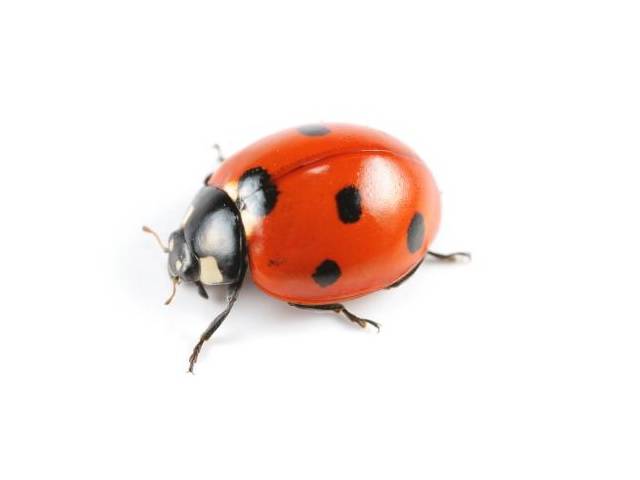 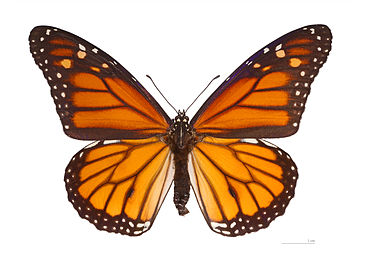 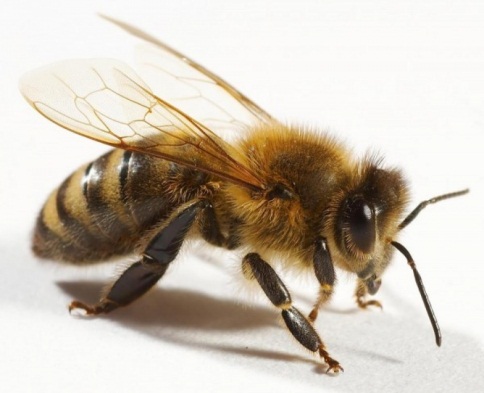 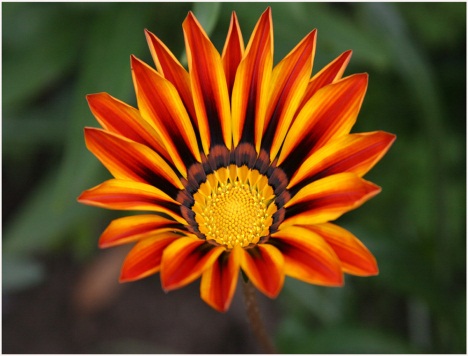 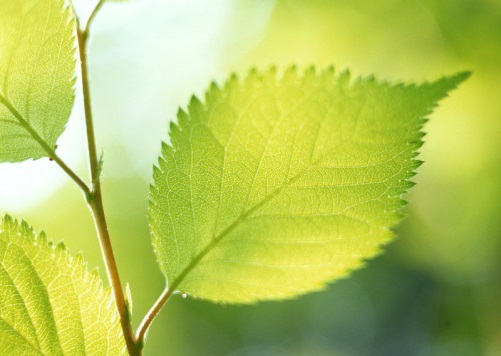 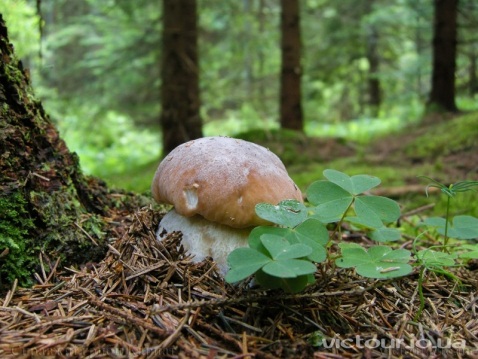 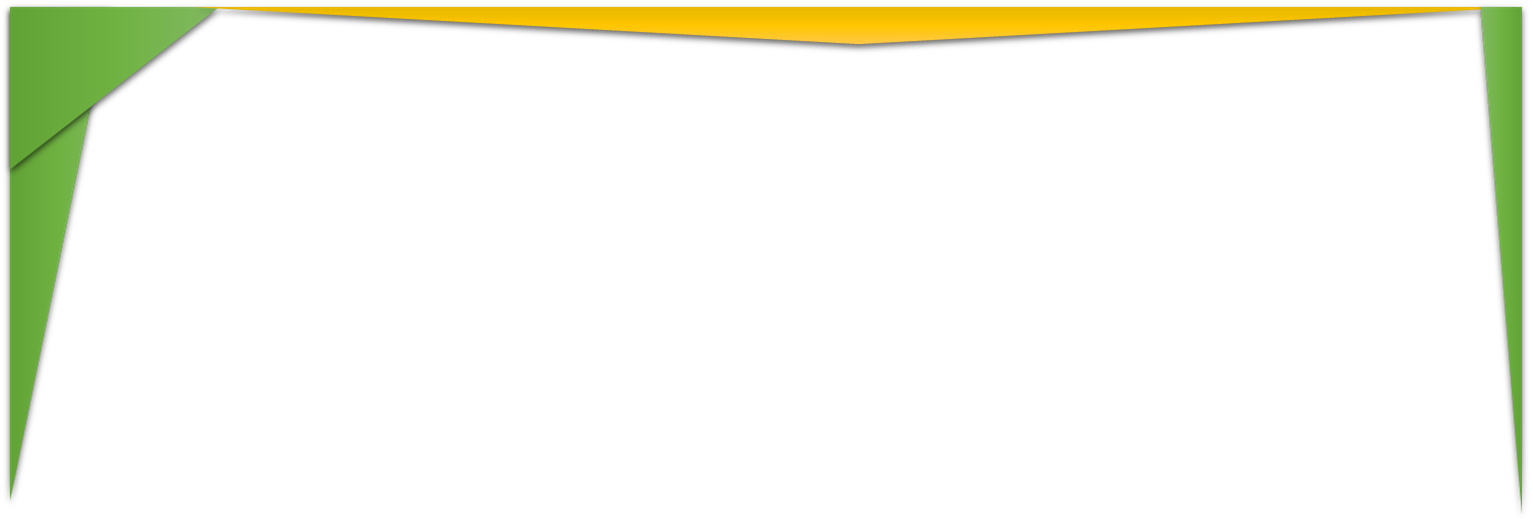 Компетентнісно зорієнтовані задачі відповідають найвищому рівню засвоєння навчального матеріалу — застосування навчального досвіду в змінених умовах. У зв’язку з цим їх доцільно використовувати на завершальному етапі вивчення теми (в межах одного уроку чи кількох взаємопов’язаних уроків) або на етапі контролю навчальних 
досягнень учнів. Таким чином, компетентнісно зорієнтовані задачі можуть виконувати відповідно формувальну, узагальнювальну або контролювальну функції.
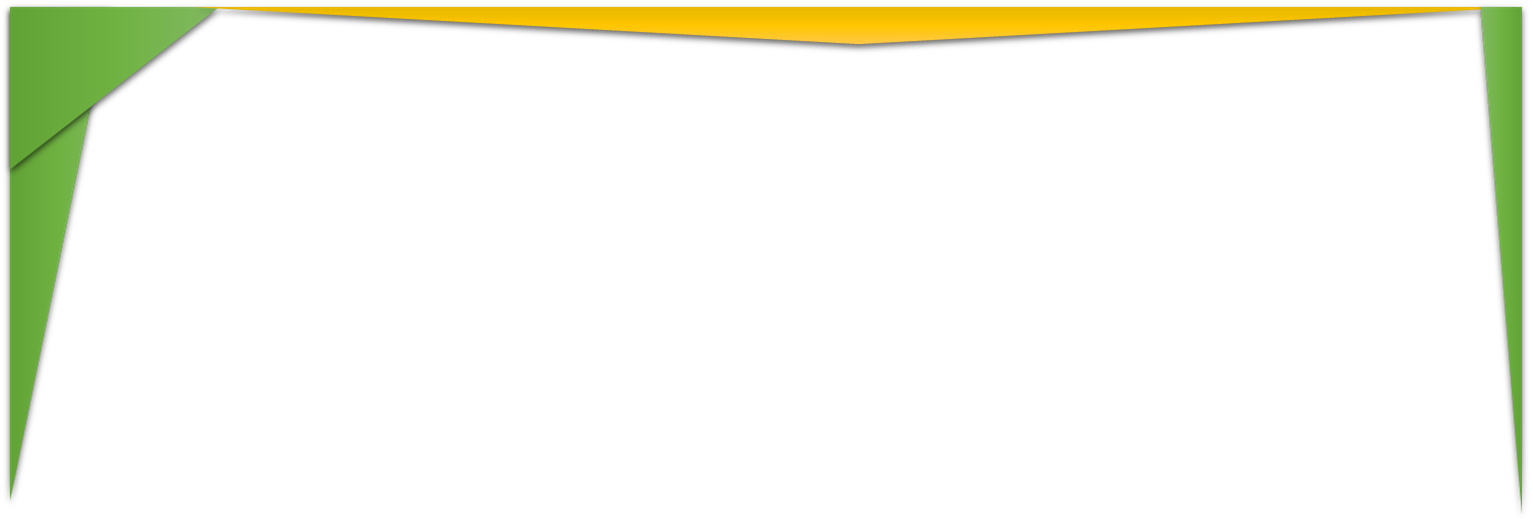 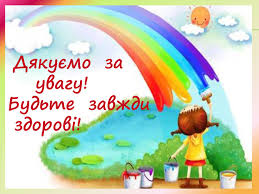 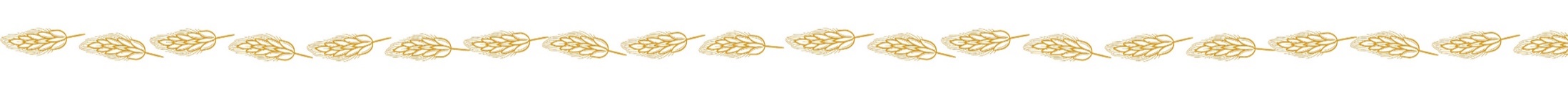